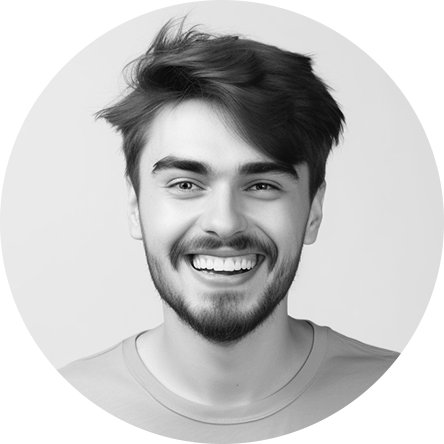 SAMUEL THOMPSON
Recent College Graduate Resume
CONTACT
OBJECTIVE
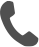 +1 (123) 456-7890
Enthusiastic graduate from the University of Washington with a Bachelor of Arts in Public Policy. Conducted extensive research on environmental legislation and presented findings at a national student conference. Aiming to leverage a 3.8 GPA and strong analytical skills to secure a policy research assistant position at Green Horizon Institute.
samuel.thompson@mail.ltd
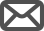 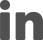 linkedin.com/in/yourname
RELEVANT EXPERIENCE
EDUCATION
Undergraduate Research Assistant
(September 20XX – May 20XX)
May 20XX
Data Analysis:
Project Coordination:
Research & Writing:
Communication:
University of Washington, Seattle, WA
University of Washington
Proficient in SPSS, Excel, and Tableau for interpreting and visualizing complex data
Experienced in organizing multi-phase projects under tight deadlines
Skilled in academic writing, policy briefs, and public presentations
Adept at public speaking and collaborative problem-solving in group settings
Bachelor of Arts in Public Policy
Assisted professors in evaluating policy outcomes related to renewable energy incentives
Analyzed data sets using SPSS to identify trends in carbon reduction strategies
Collaborated with a faculty mentor to publish a departmental research brief on municipal sustainability programs
Honors: magna cum laude 
(GPA: 3.8/4.0)
Relevant Coursework:
Environmental Policy Analysis
Legislative Processes
Public Administration
Community Outreach Volunteer
(September 20XX – May 20XX)
Emily Robinson for City Council, Seattle, WA
Research Methods and Statistics
Helped coordinate door-to-door voter engagement, distributing campaign materials  
and registering 150 new voters
Organized volunteer shifts, phone banks, and fundraising events, leading to a 20%  
increase in community participation
Contributed to the design of targeted messaging for social media campaigns
SKILLS
LANGUAGES
English: Native
Portuguese: Intermediate
German: Native
Spanish: Intermediate
Japanese: Basic
French: Basic
AWARDS
Policy Research Fellowship 20XX (Awarded for research in environmental legislation)
Mary Gates Research Scholarship 20XX (Recognized for innovative work on community-based climate initiatives)
Public Affairs Honor Society Inductee 20XX (Acknowledged for academic achievement and volunteer service)